2013 Arctic Cat M-1100
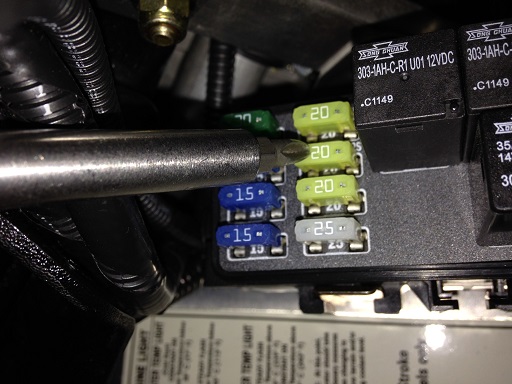 The 20 Ampere
fuse is where we 
took power
2013 Arctic Cat M-1100
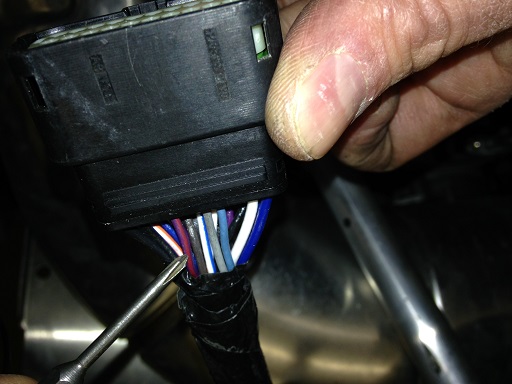 M1100 tether wires
From large ECM plug
Red/Violet and Red/Green
Go to Kill Switch. We cut 
Red/Green from Pin17 of
The plug.
2013 Arctic Cat M-1100
Here are the male/female
Blade connectors we used 
For the tether connection.
2013 Arctic Cat M-1100
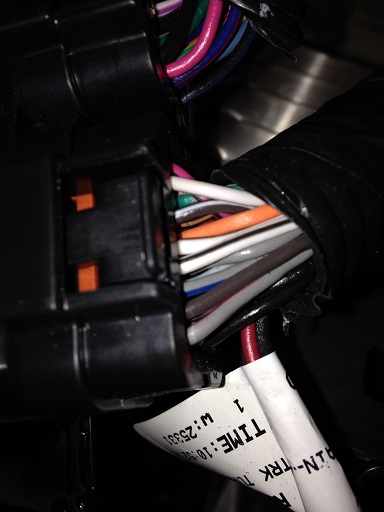 Grey/Red wire on the corner of the large ECM plug is the coil wire.